ИНФОРМАЦИОННЫЕ МАТЕРИАЛЫ ПО ОСАДКАМ И ПОРЫВАМ ВЕТРА НА ТЕРРИТОРИИ
КРАСНОДАРСКОГО КРАЯ (РИСК НАРУШЕНИЯ ЭЛЕКТРОСНАБЖЕНИЯ НА 01.02.2021)
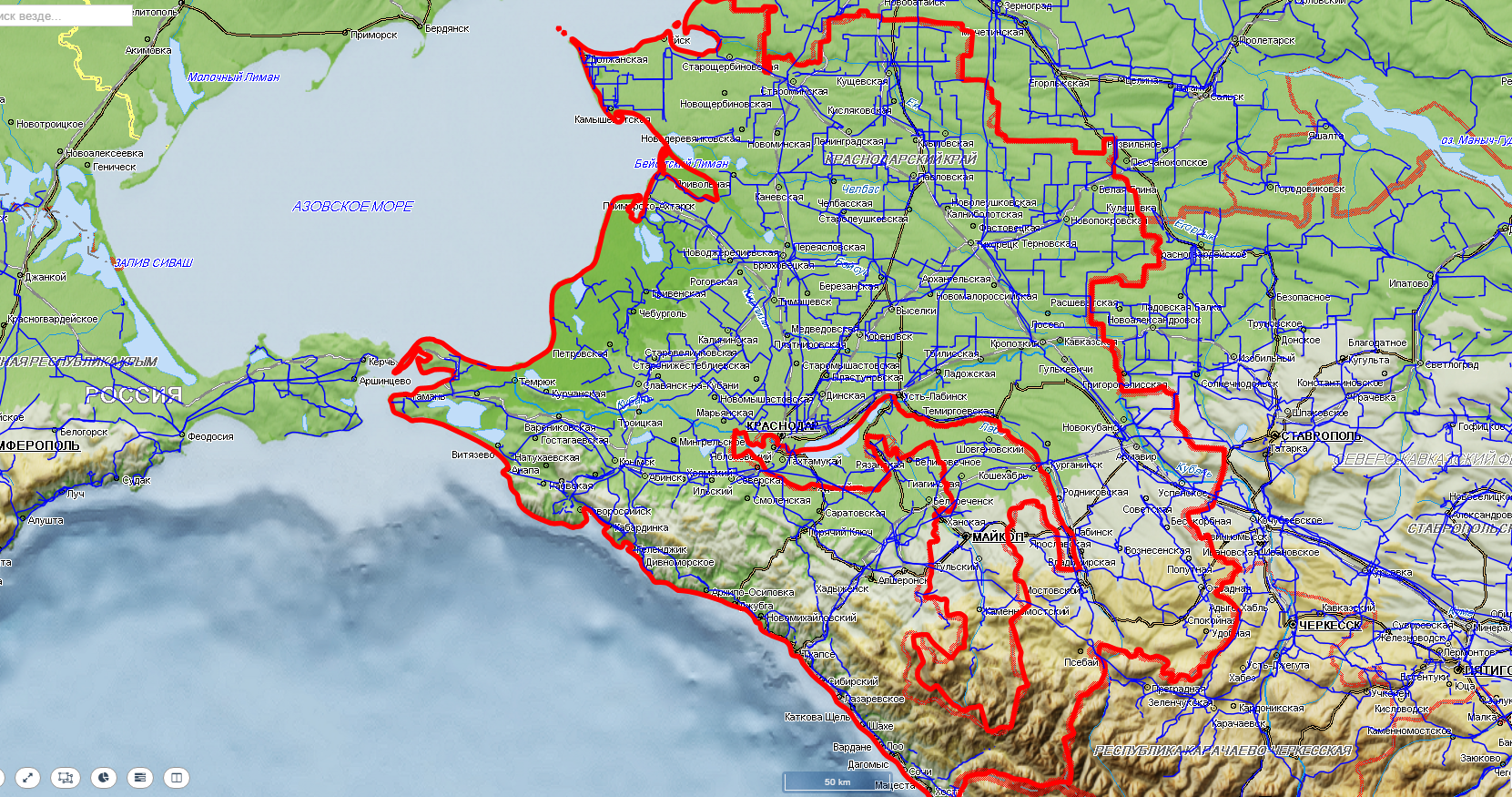 МО Анапа
56%
196/12
31334/156728
20
0
17
0
МО Новороссийск
МО Геленджик
61%
136/21
14
0
47931/246266
Условные обозначения
Туапсинский район
60%
487/10
- пожарно-спасательные формирования
15553/103523
14
1
Мостовский
57%
- социально-значимый объект
389/65
- больница
35496/125876
- количество осадков, мм за 24 ч
20
МО Сочи
16:00 31.01.2021
исп. ЦУКС ГУ МЧС по Краснодарскому краю
АРМ № 7 Н.С. Скубий
тел. 3220-5505
использовались: АИУС РСЧС
- порывы ветра, м/с
Сочи
3
12
0
62%
6357/19
- порывы ветра
- пожаровзрывоопасный объект
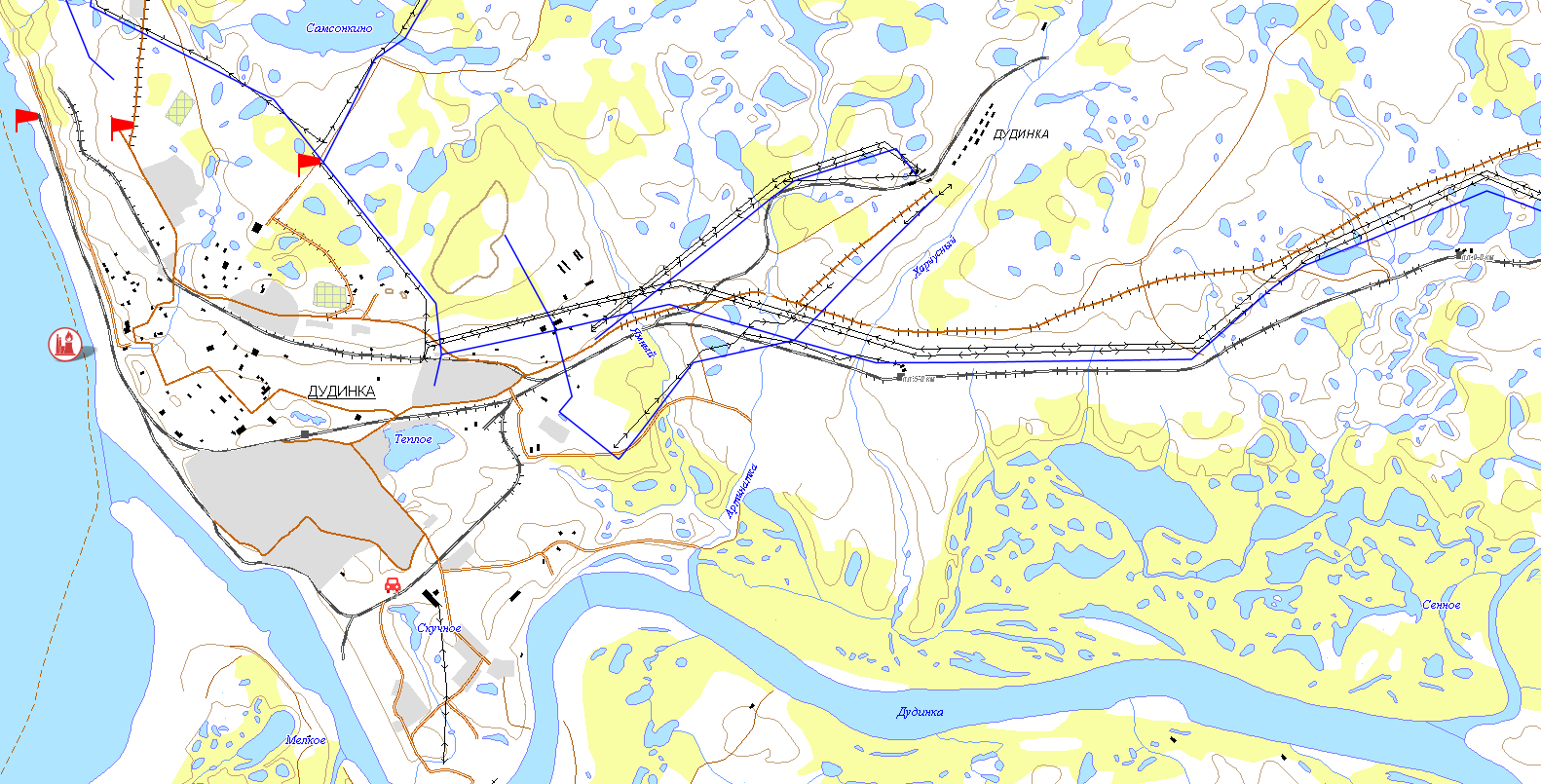 50 362/497 806